KONAKLAMA İŞLETMELERİNDE MALİYET ANALİZİ
MALİYET AYIRMA YÖNTEMLERİ
Öğrenme Hedefleri 

Bu üniteyi bitirdiğinizde;  

En düşük ve en yüksek yöntemine göre maliyet ayırmayı, 
Çok noktalı grafik yöntemine göre maliyetleri ayırmayı, 
En küçük kareler yöntemine göre maliyetleri ayırmayı, 
Teknik tahminleme yöntemine göre maliyetleri ayırmayı, 
Uygulamalı ayırım yöntemine göre maliyetleri ayırmayı, 
öğrenmiş olacaksınız.
En Yüksek ve En Düşük Noktalar Yöntemi
Bu yöntemde yıl içindeki ya da belli bir veri sırası içinden iki veri dikkate alınır. Tüm ayrıştırma bu iki veriye göre gerçekleştirilir. Bu yüzden gerçekçi verilere ulaşmak sağlıklı olmamaktadır. 

Yöntemin uygulanmasında en yüksek nokta ile en düşük noktadaki etkinlik hacmi ile etkinlik hacmine bağlı olarak ölçmek istediğimiz maliyetin o noktalara düşen payları dikkate alınır. 

Hesaplamasında ise en yüksek noktadaki maliyet ile en düşük noktadaki maliyet birbirinden çıkarılır ve sonuç en yüksek noktadaki etkinlik hacmi ile en düşük noktadaki etkinlik hacmi arasındaki farka bölünür. Çıkan sonuç, etkinlik hacmi birimi başına düşen aylık birim değişken maliyet olur. En yüksek noktadaki etkinlik hacmi ile birim başına düşen aylık birim maliyeti çarptığımızda karşımıza aylık değişken maliyet çıkar. En yüksek noktadaki değişmez maliyeti öğrenmek istediğimde ise en yüksek noktadaki toplam maliyetten hesapladığımız en yüksek noktadaki değişken maliyeti çıkararak en yüksek noktadaki değişmez maliyetimizi bulmuş oluruz.
Aynı işlemi en düşük nokta için yaptığımızda da durum değişmeyecektir. Aynı değişmez maliyet bulunur. 

Aylık değişken maliyetleri bulduktan sonra geriye yıllık değişmez maliyeti ve değişken maliyetleri bulmak kalır. En yüksek ve en düşük noktalardan elde ettiğimiz aylık değişmez maliyeti, yılın on iki ayı ile çarparak yıllık değişmez maliyeti bulmuş oluruz. Tüm ayların toplamı da yıllık toplam maliyeti oluşturacağından toplam maliyetten hesapladığımız yıllık toplam değişmez maliyeti çıkardığımızda karşımıza yıllık değişken maliyetlerimiz çıkacaktır. 

Bu yöntemin hesaplaması ve uygulaması daha kolay olmasına karşın bu yöntemin pek sağlıklı olmadığı diğer aylara uygulandığında aynı sonuçları vermediği görülmektedir.
*Örnek:  X Otel işletmesi 100 oda sayısı ile faaliyet göstermektedir. Otelin yıllık temizlik maliyet dökümleri ile işletmenin etkinlik hacmi (otel doluluğu) şöyledir.
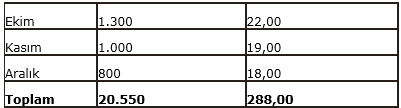 Ağustos   31,00 TL 2.700 Oda   
Aralık      18,00 TL 800 Oda 
Fark        13,00 TL 1.900 Oda 

13,00 / 1.900 = 0,0068421 TL 

En yüksek noktada yerine koyarsak hesaplama şöyle olacaktır; 

2.700 x 0,0068421 = 18,47 TL 

Ağustos ayı yapılan temizlik giderinin toplamı 31,00 TL ve o aya ait değişken giderler ise hesaplamamız sonucu 18,47 TL'dir.  İkisi arasındaki fark ise bizim aylık değişmez maliyettir.  

31,00 – 18,47 = 12,53 TL'dir.
En düşük noktada yerine koyarsak hesaplama şöyle olacaktır; 

800 x 0,0068421 = 5,47 TL 

Ağustos ayı yapılan temizlik giderinin toplamı 18,00 TL ve o aya ait değişken giderler ise hesaplamamız sonucu 5,47 TL'dir.  İkisi arasındaki fark ise bizim aylık değişmez maliyettir. 18,00 – 5,47 = 12,53 TL'dir. 

Geriye yıllık maliyetleri hesaplamamız kalıyor. Bunun için yılık değişmez maliyetlerimizin hesaplaması şöyle olmaktadır. Aylık değişmez maliyet olarak bulduğumuz 12,53 TL'yi bir yılda 12 ay bulunduğundan 12 ay ile çarpıyoruz. 12,53 x 12 = 150,36 TL'dir. Bu rakamı bulduktan sonra verileri elde ettiğimiz soruya dönüp her ayın temizlik giderinin toplamı olan 288,00 TL’den yıllık değişmez maliyet toplamı olan 150,36 TL'yi çıkarıyoruz.
288,00 – 150,36 = 137,64 TL'dir. 

Yıllık toplam temizlik maliyeti       288,00 TL
Yıllık toplam değişmez maliyet      150,36 TL 
Yıllık toplam değişken maliyet       137,64 TL
Kaynakça
Ankuzem, Turizm İşletmelerinde Maliyet Analizi , Ankara Üniversitesi , s.1-98